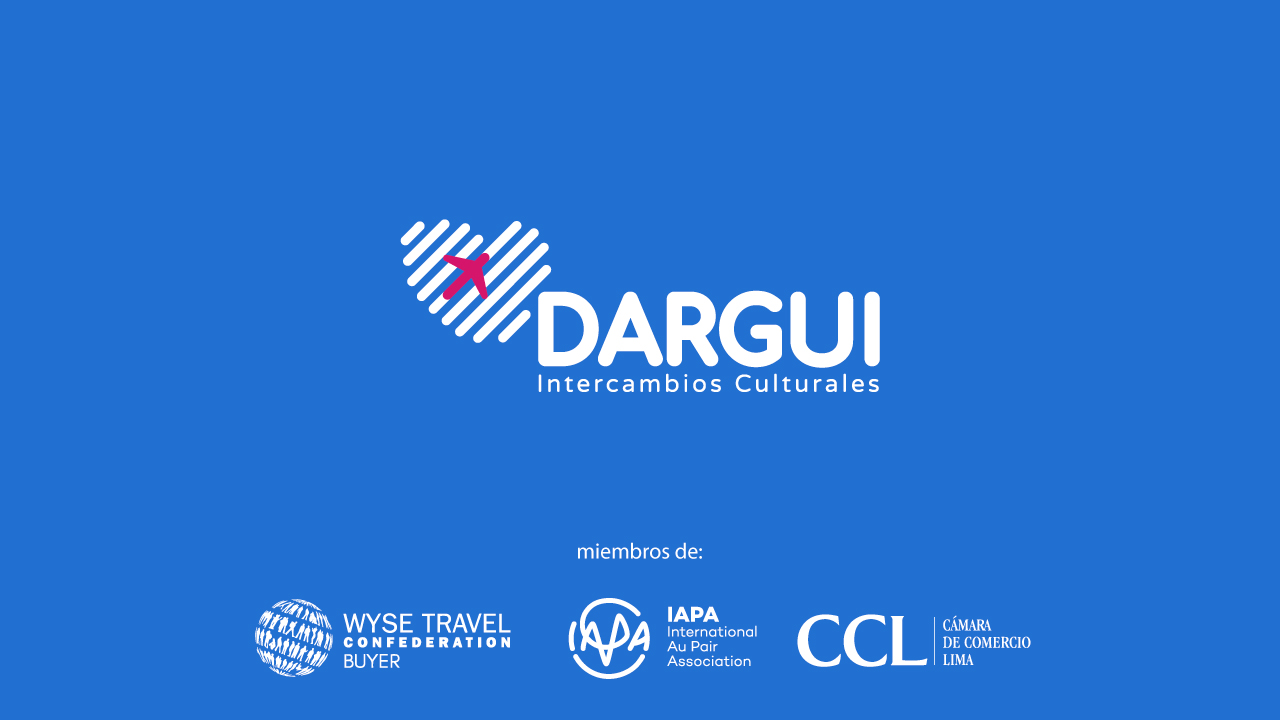 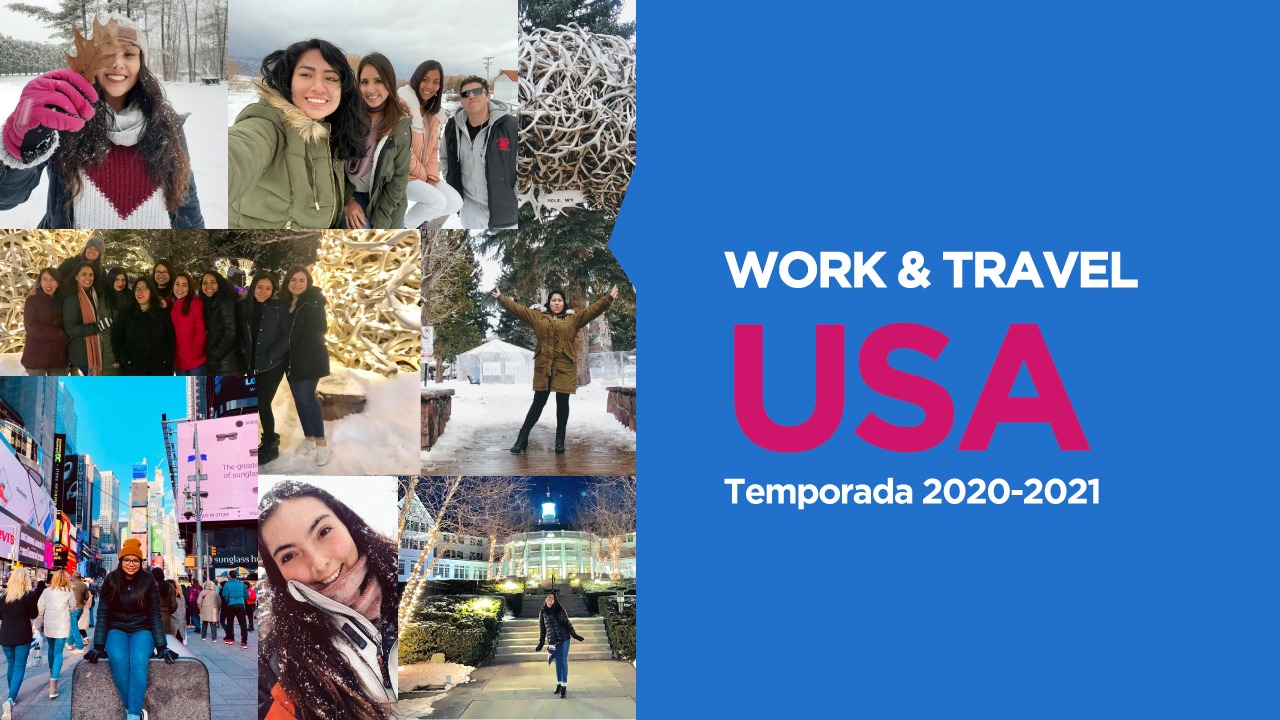 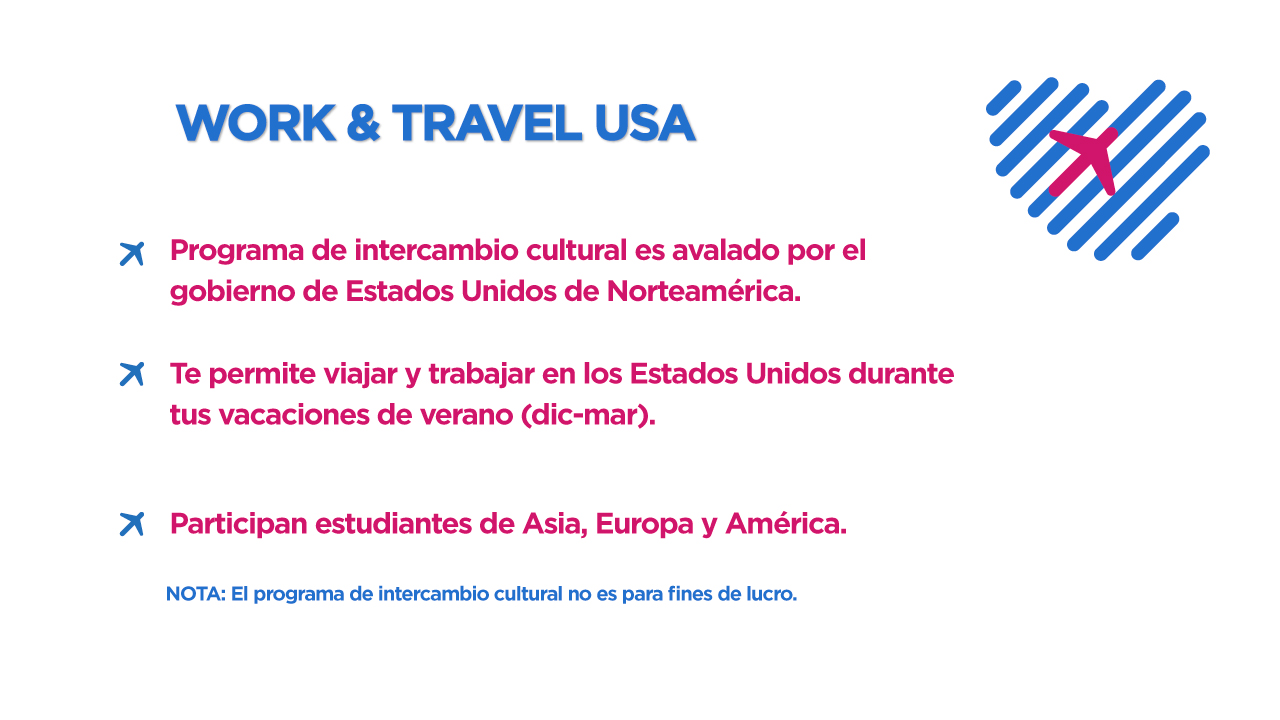 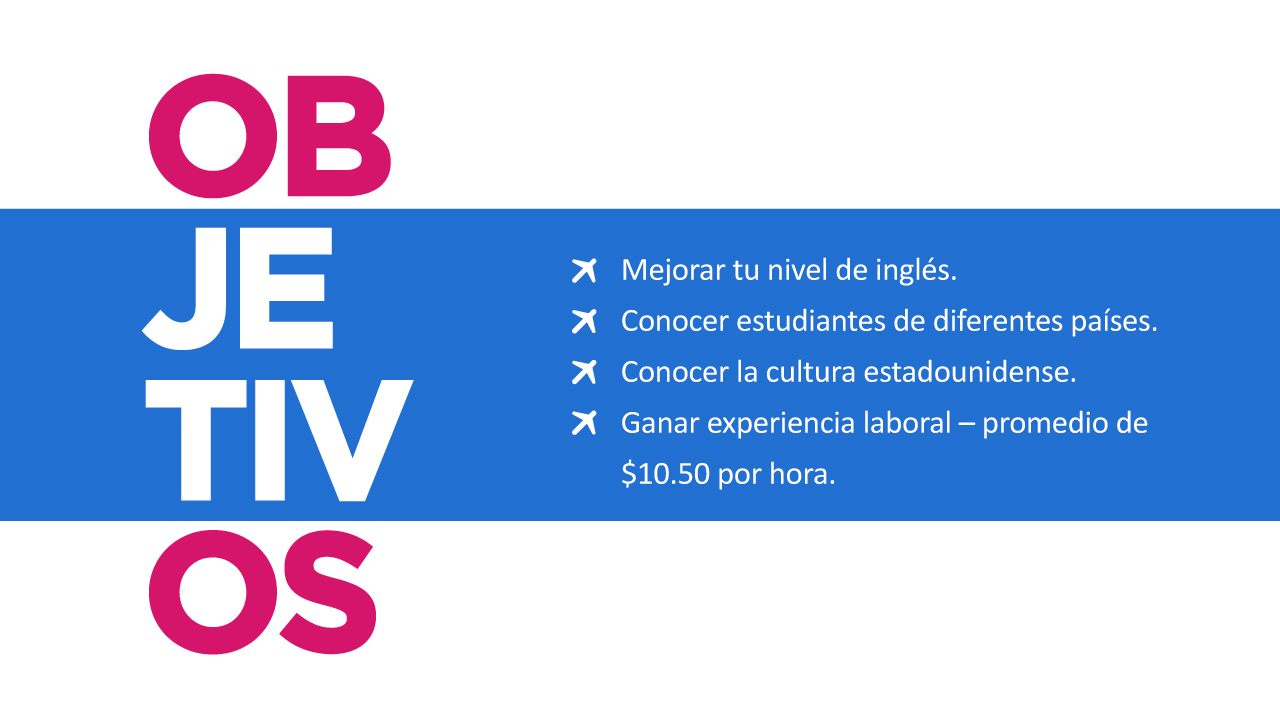 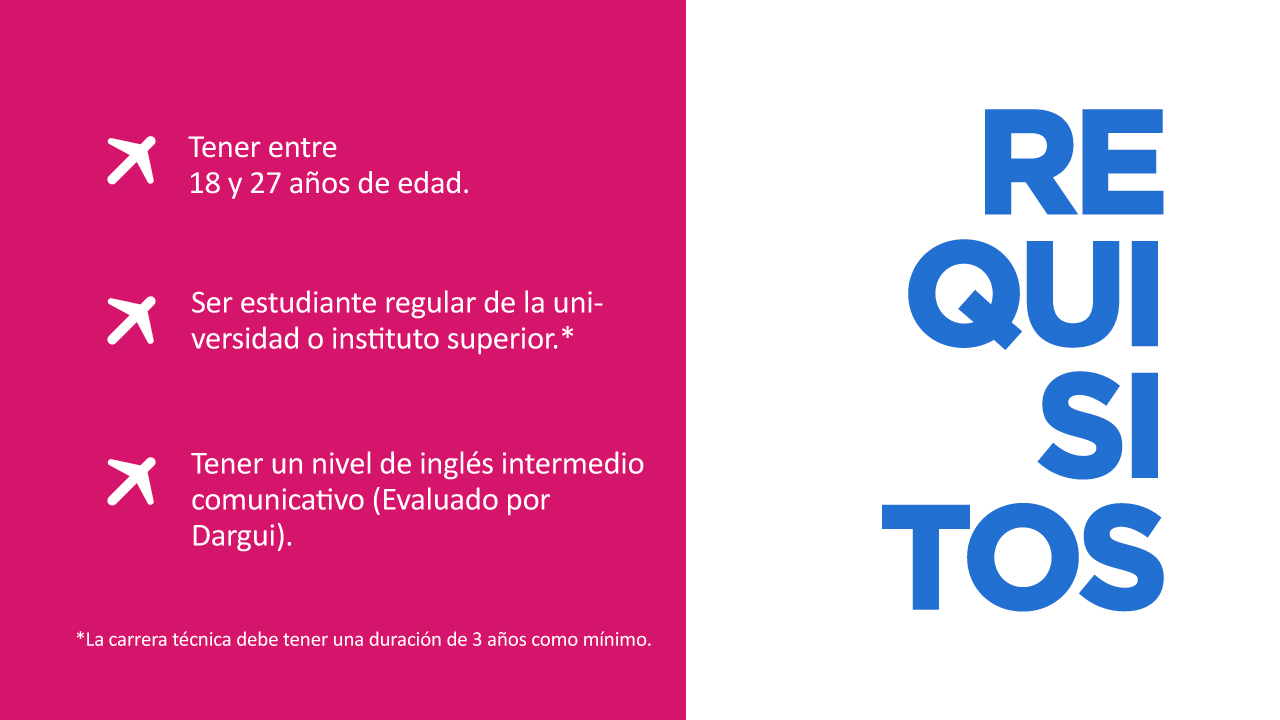 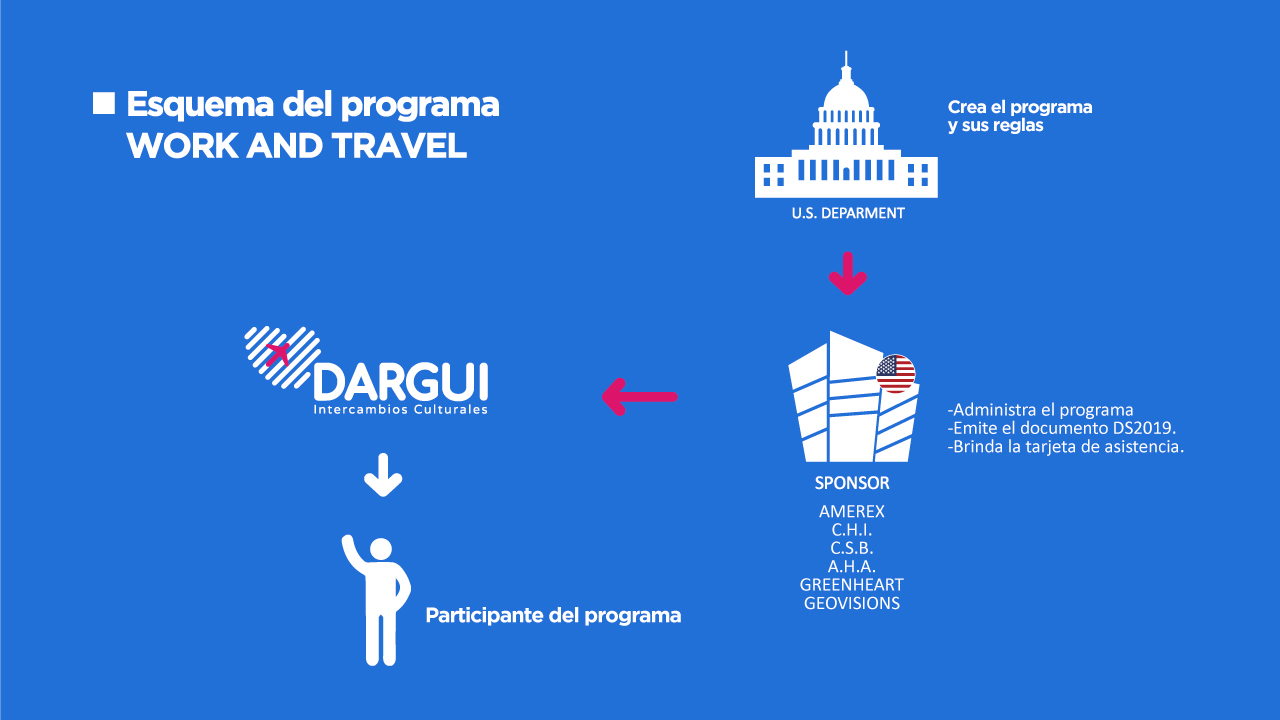 BUSCAR SPONSOR
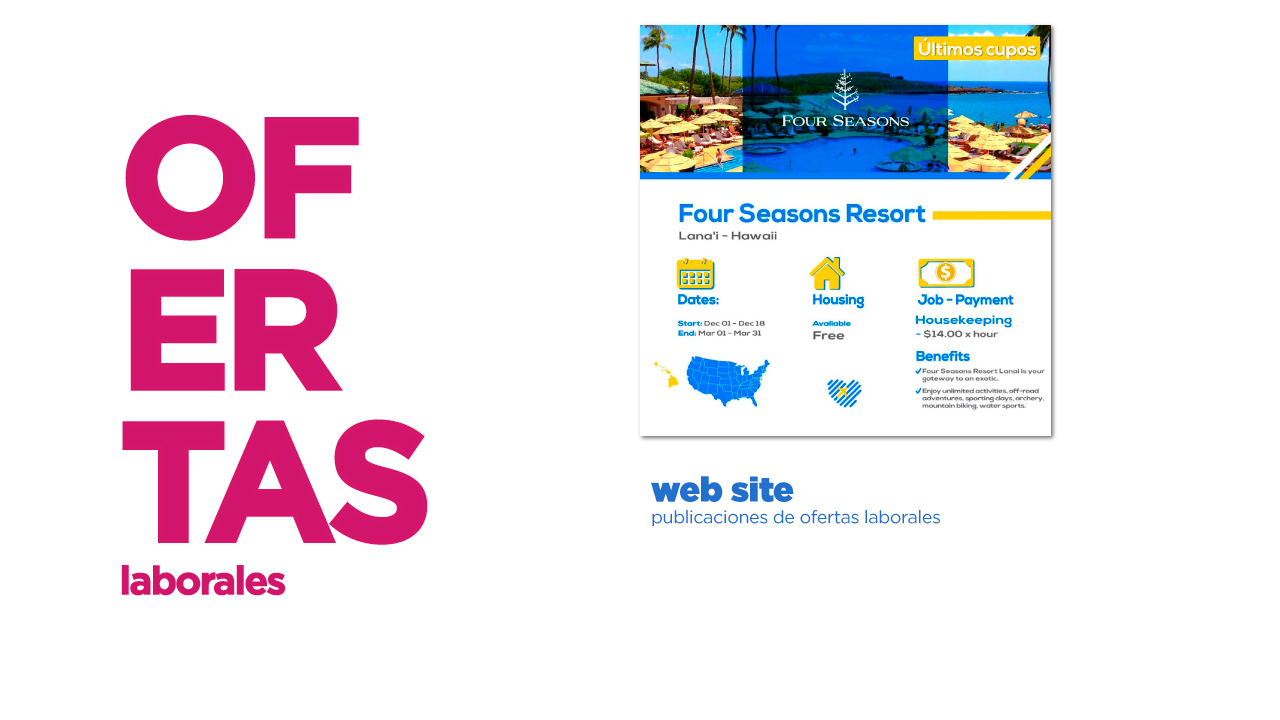 IR A LISTA
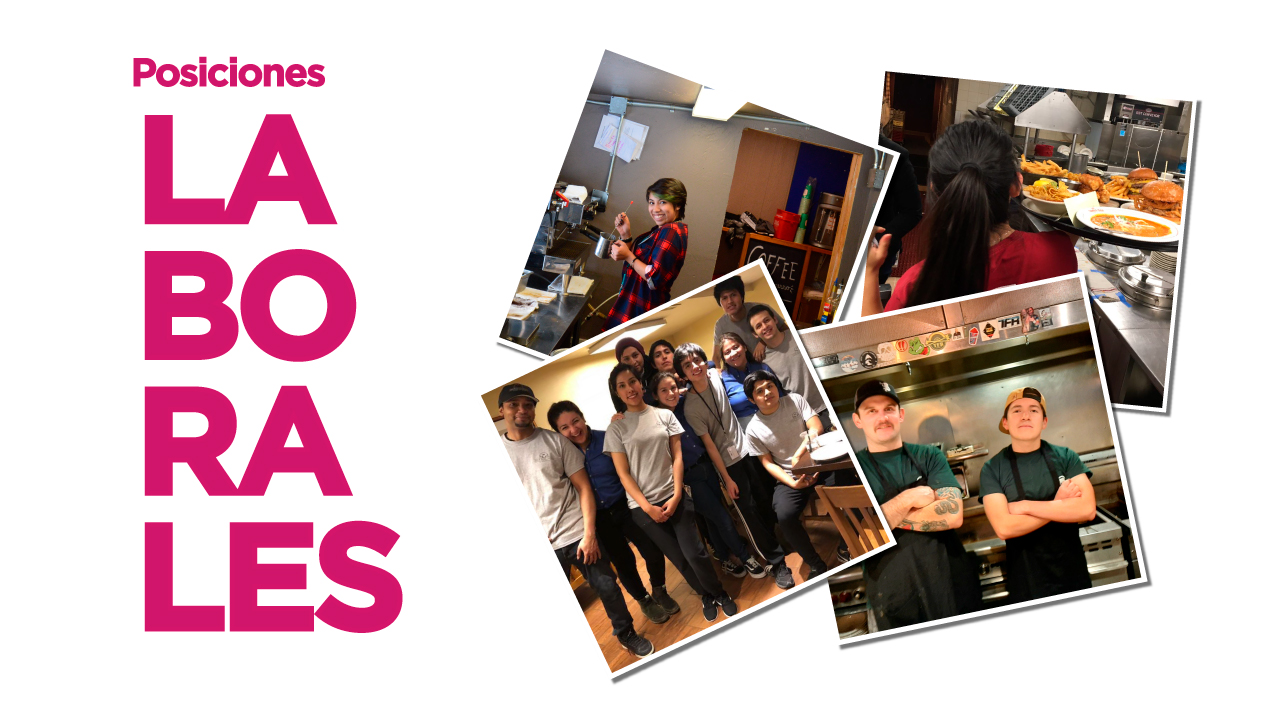 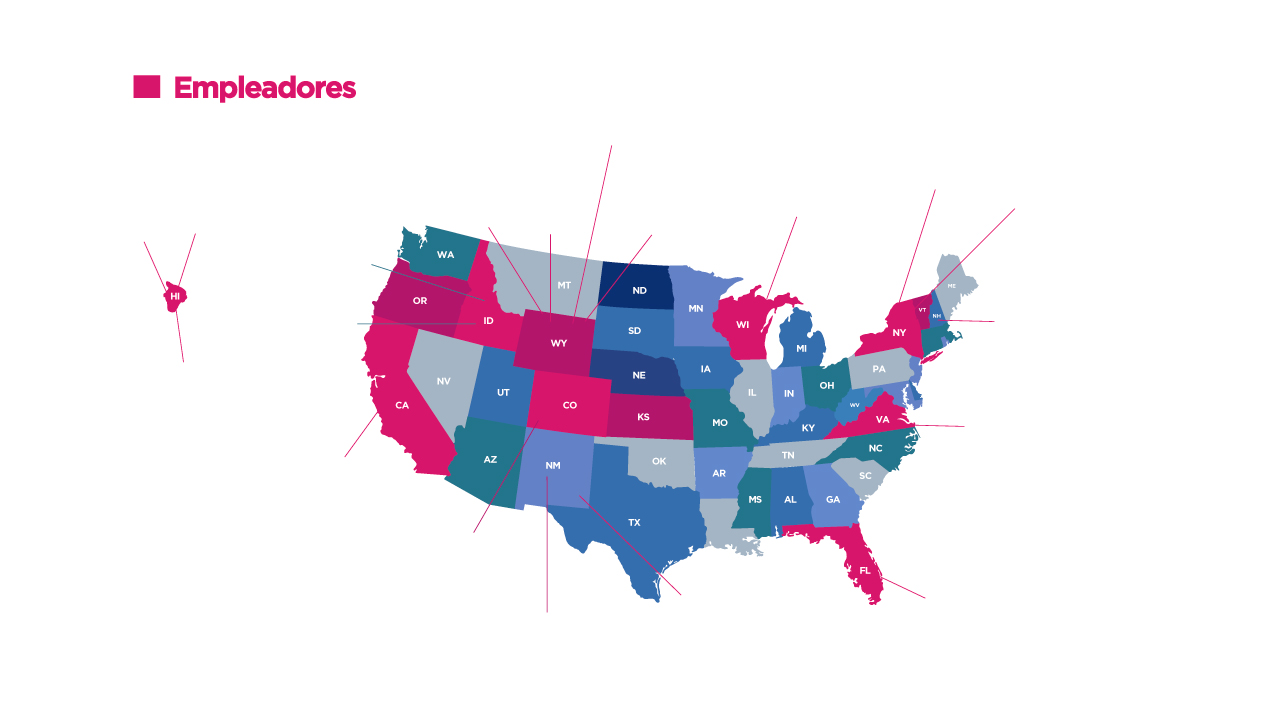 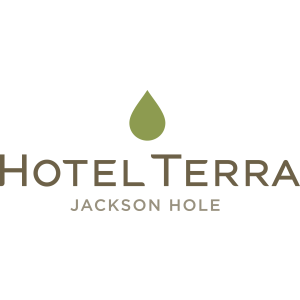 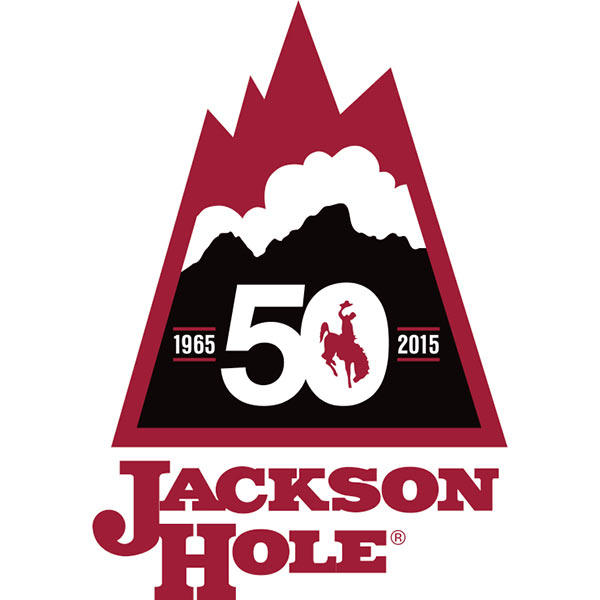 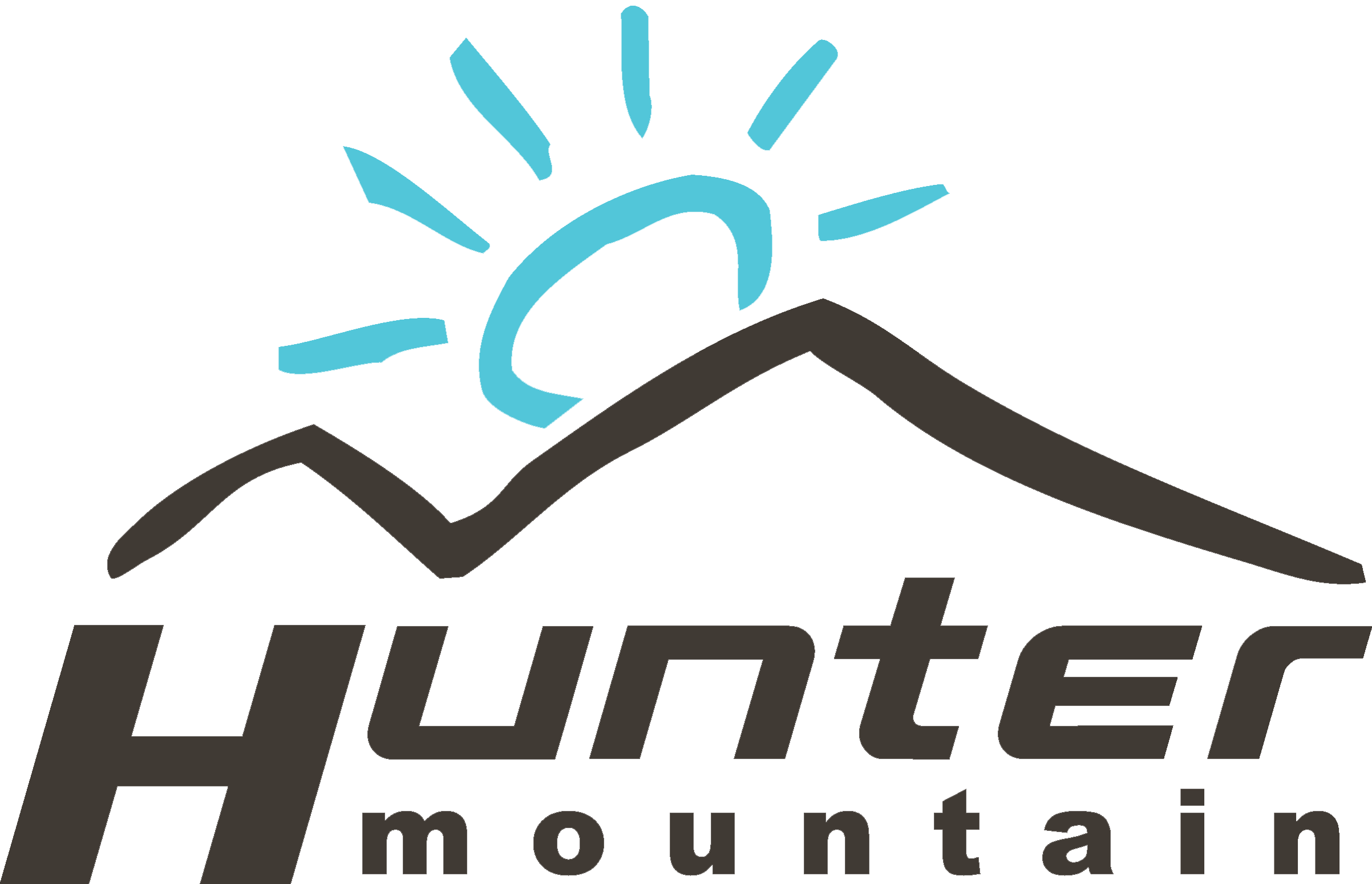 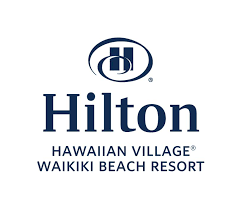 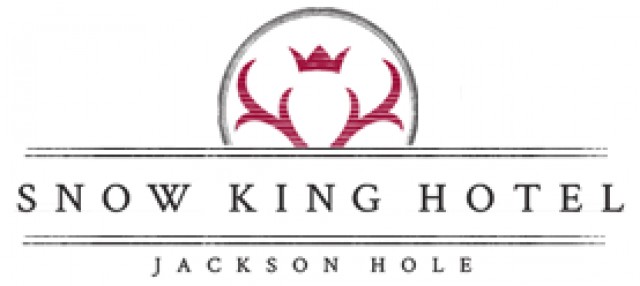 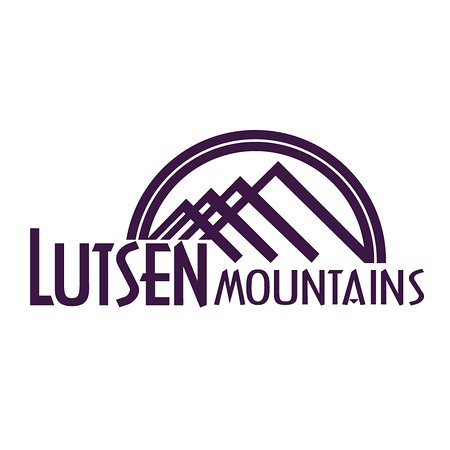 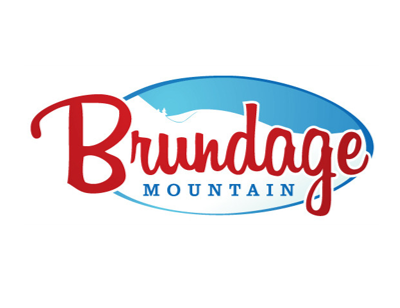 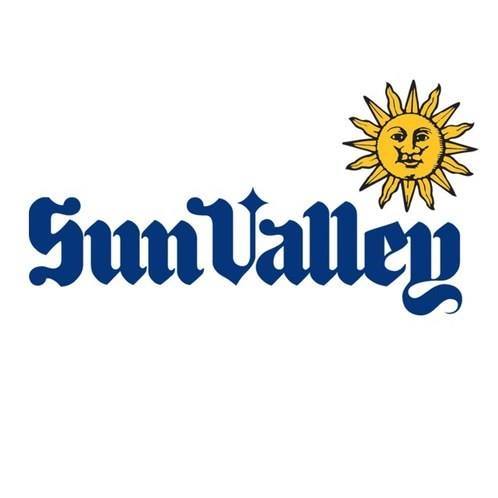 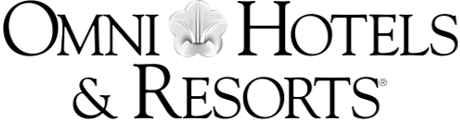 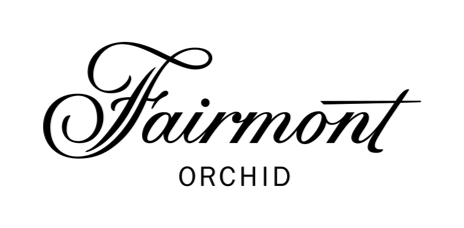 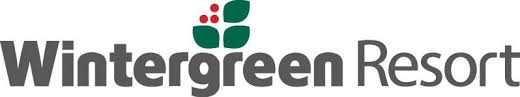 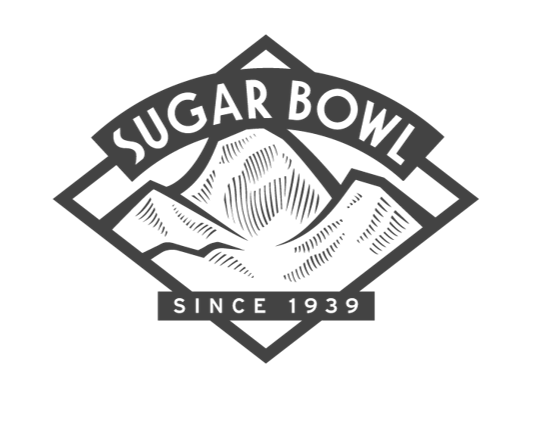 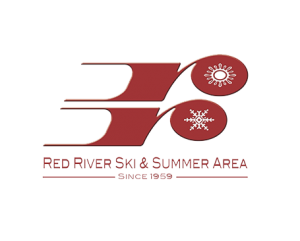 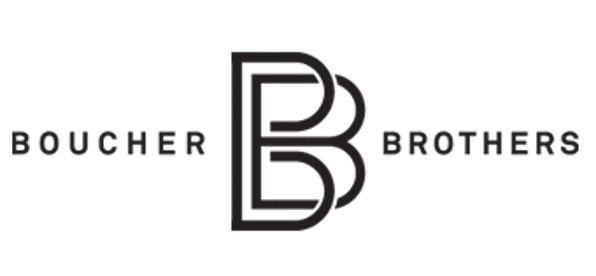 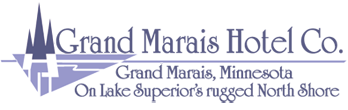 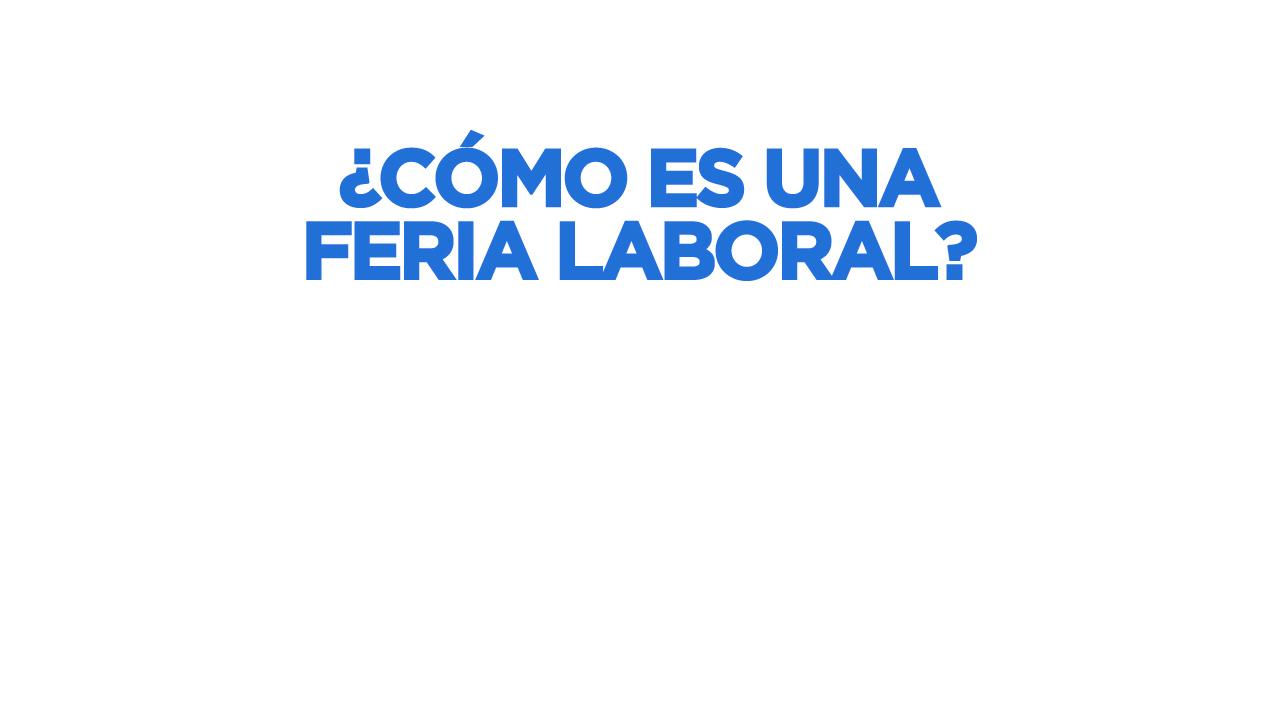 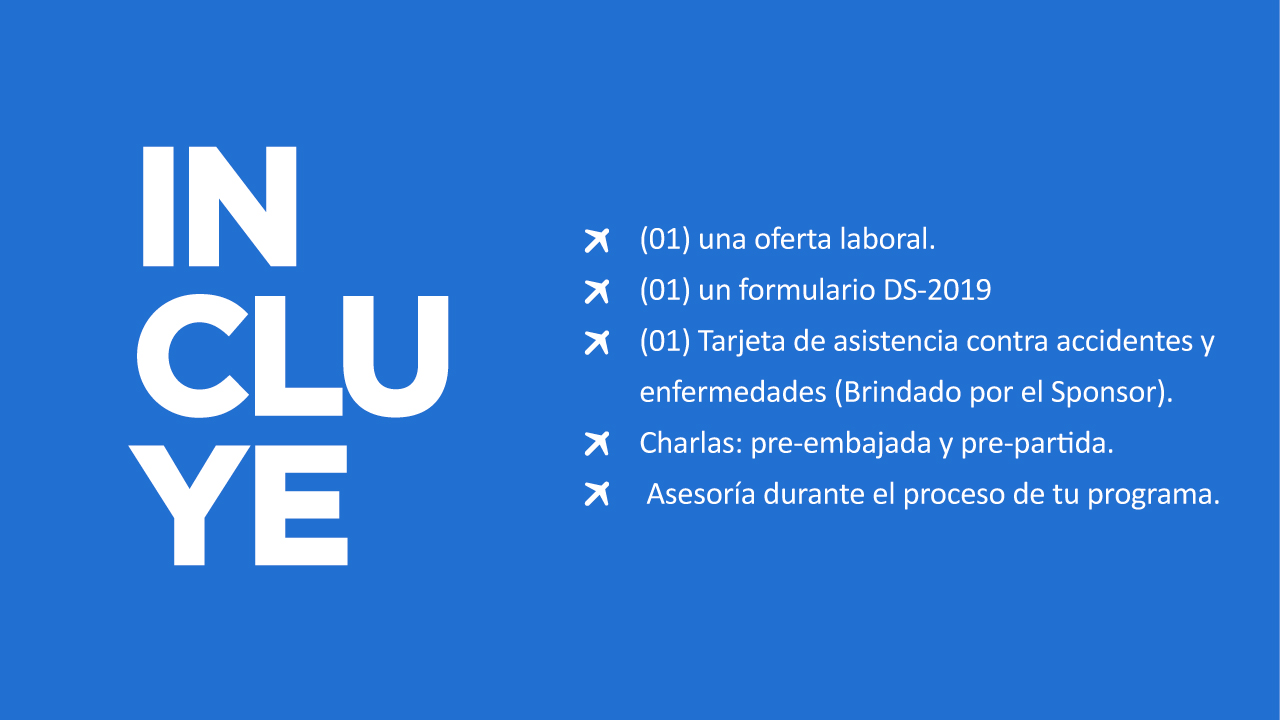 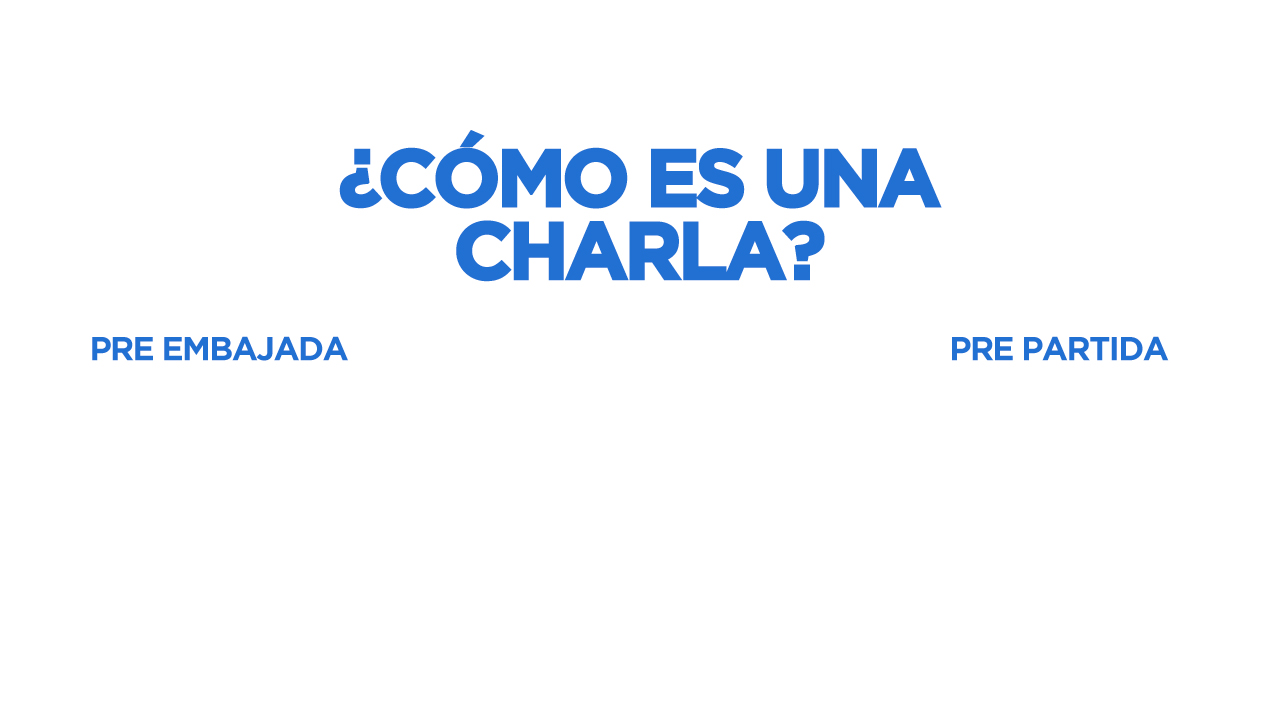 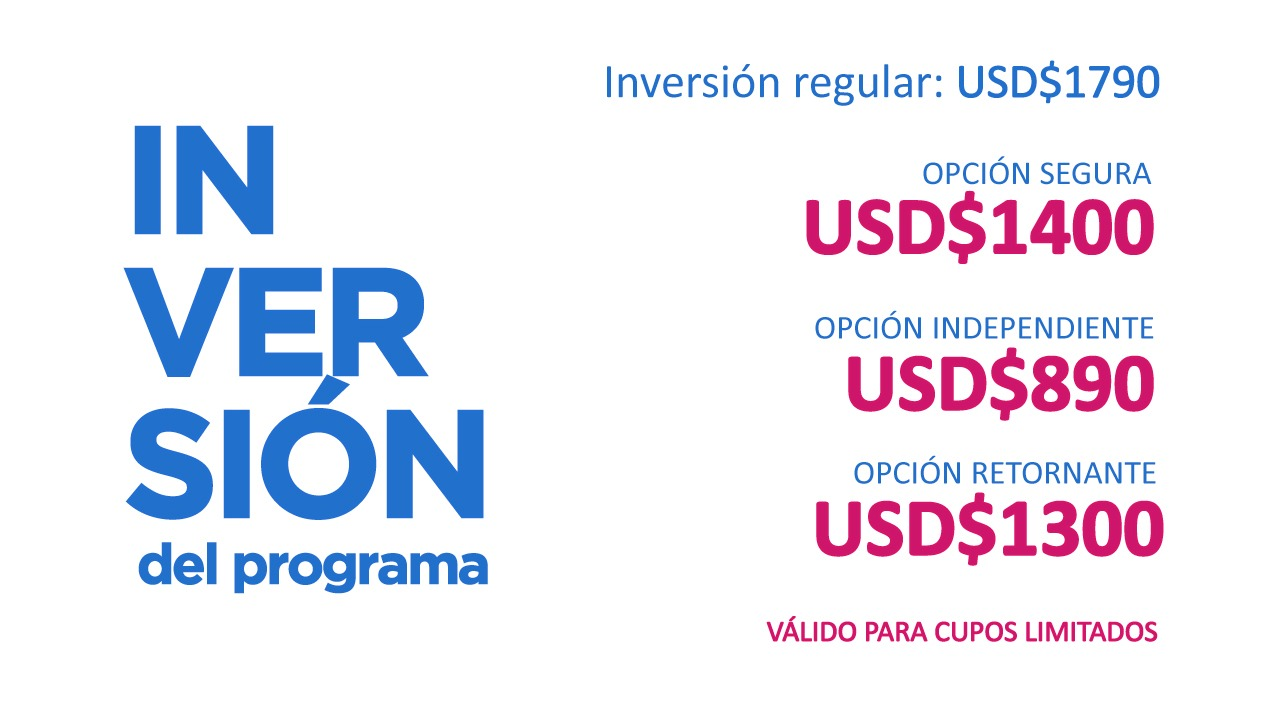 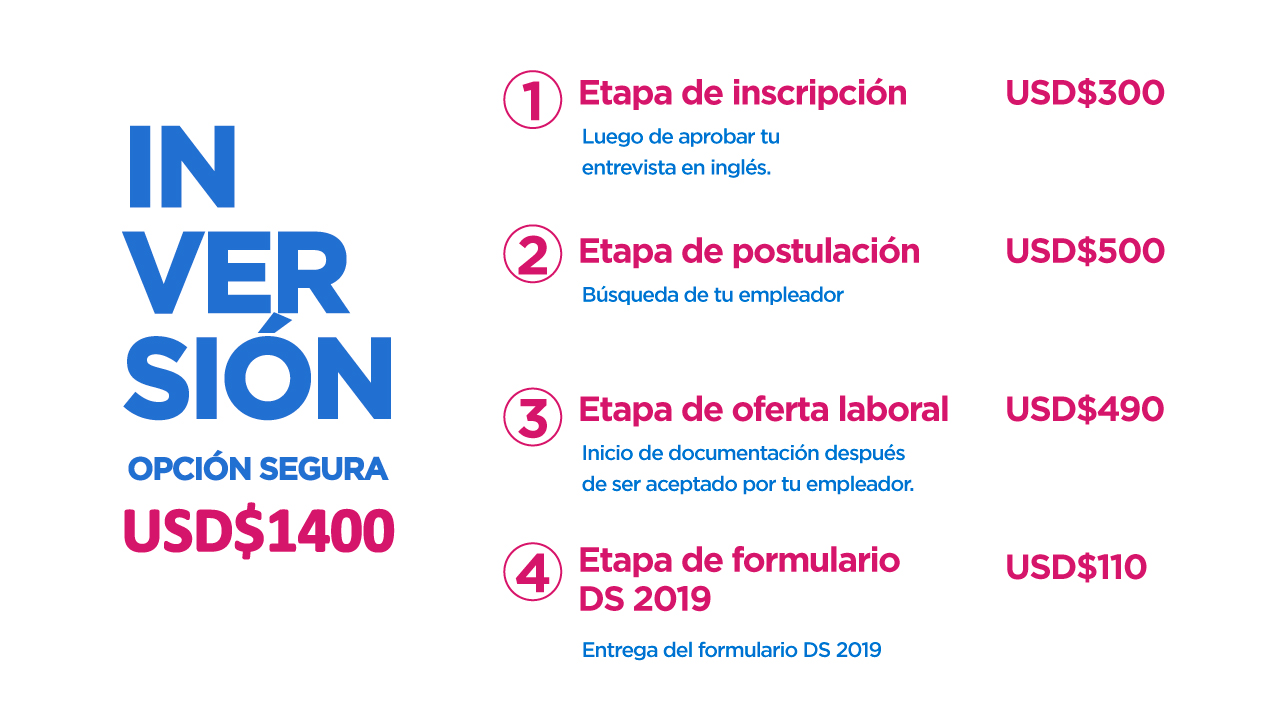 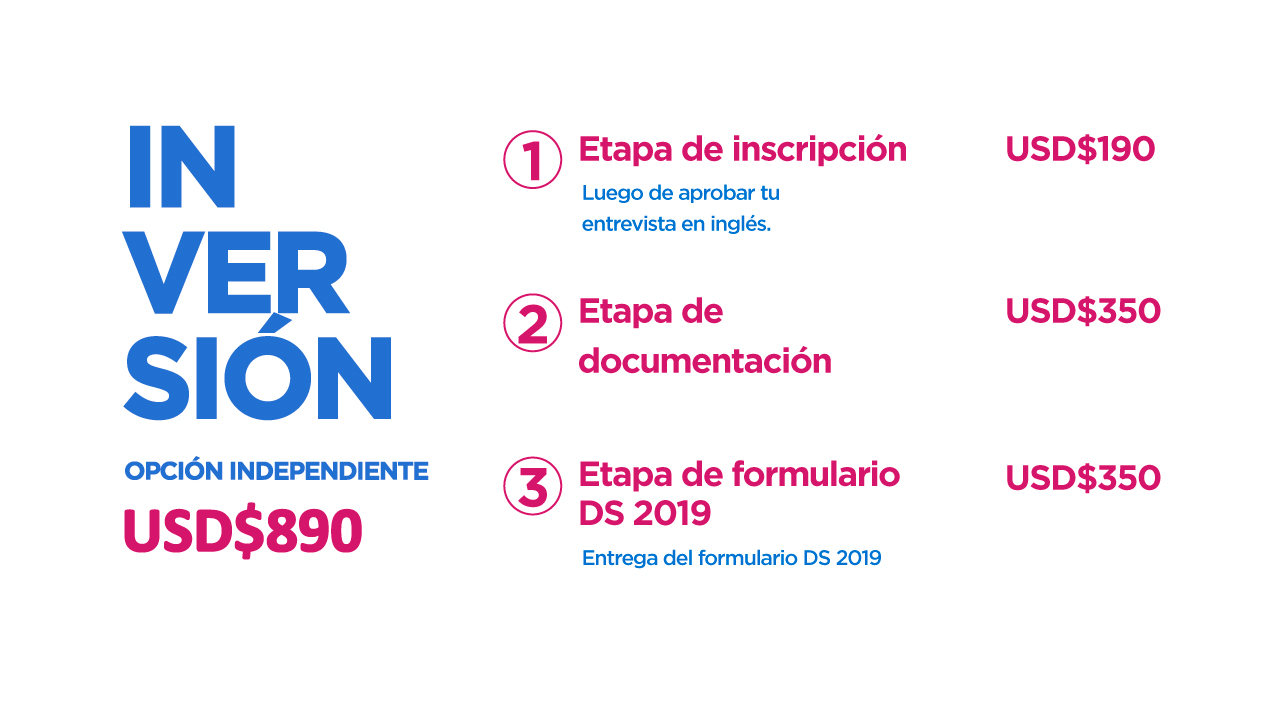 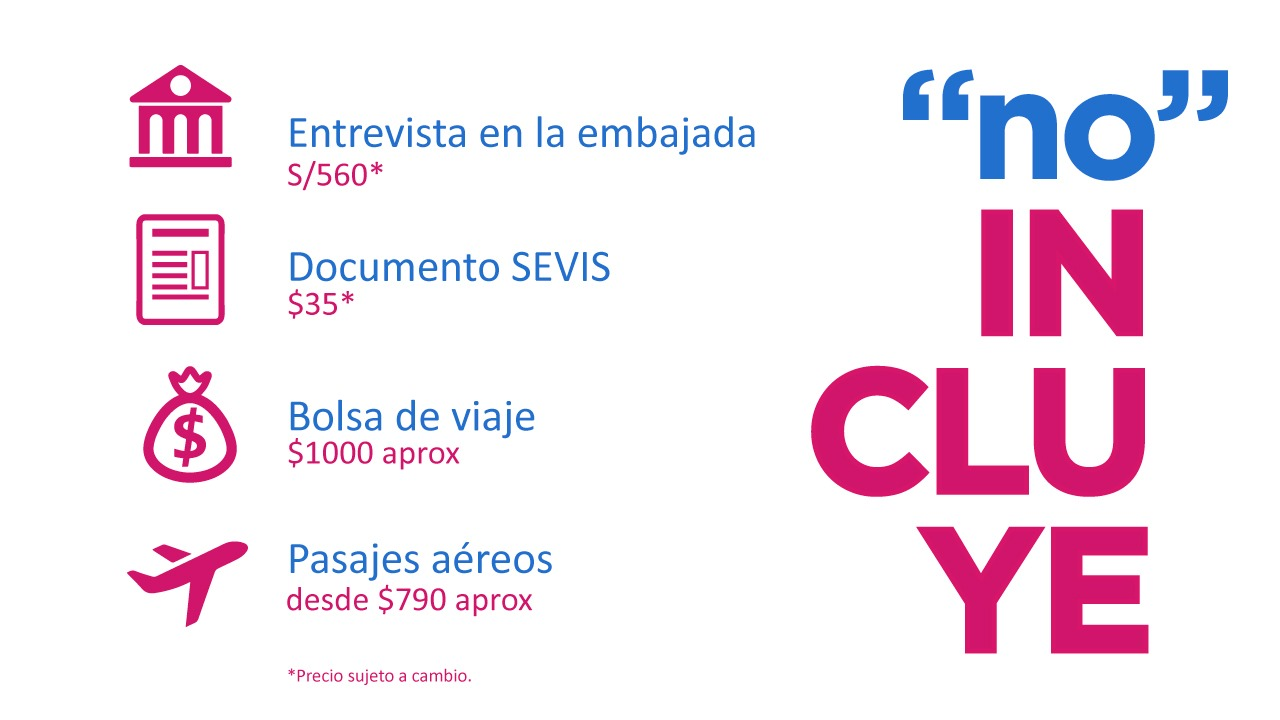 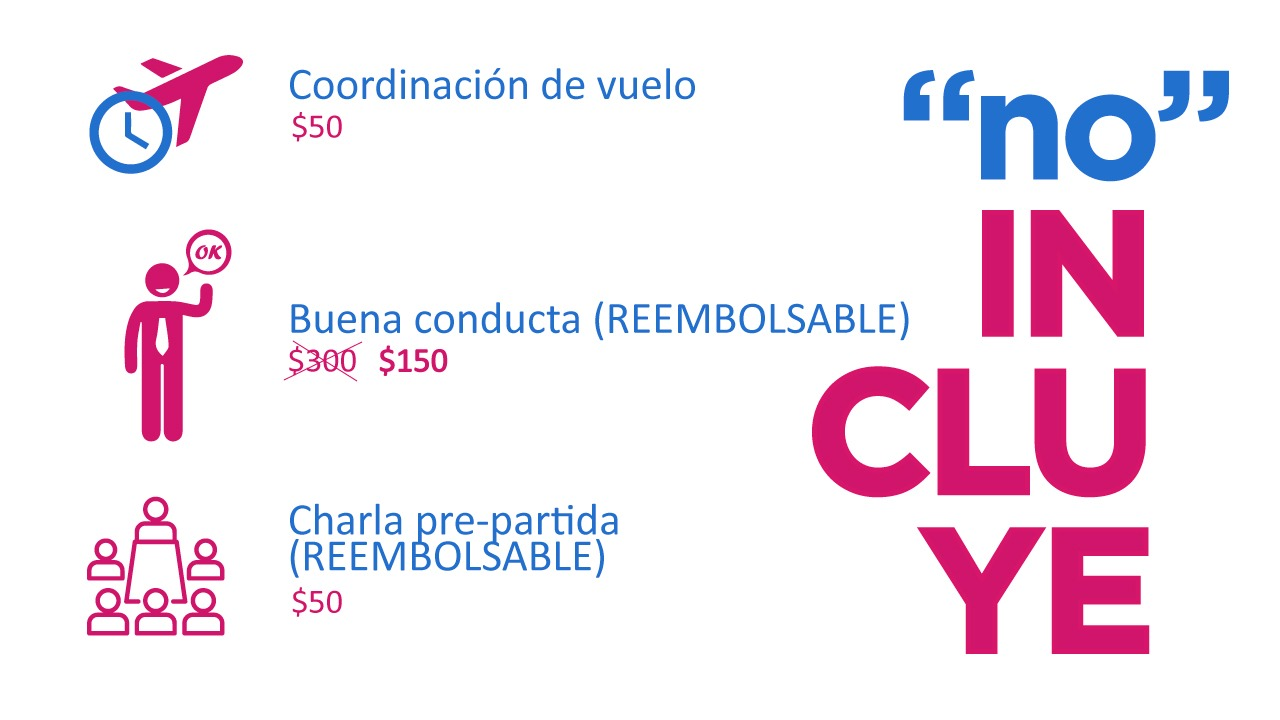 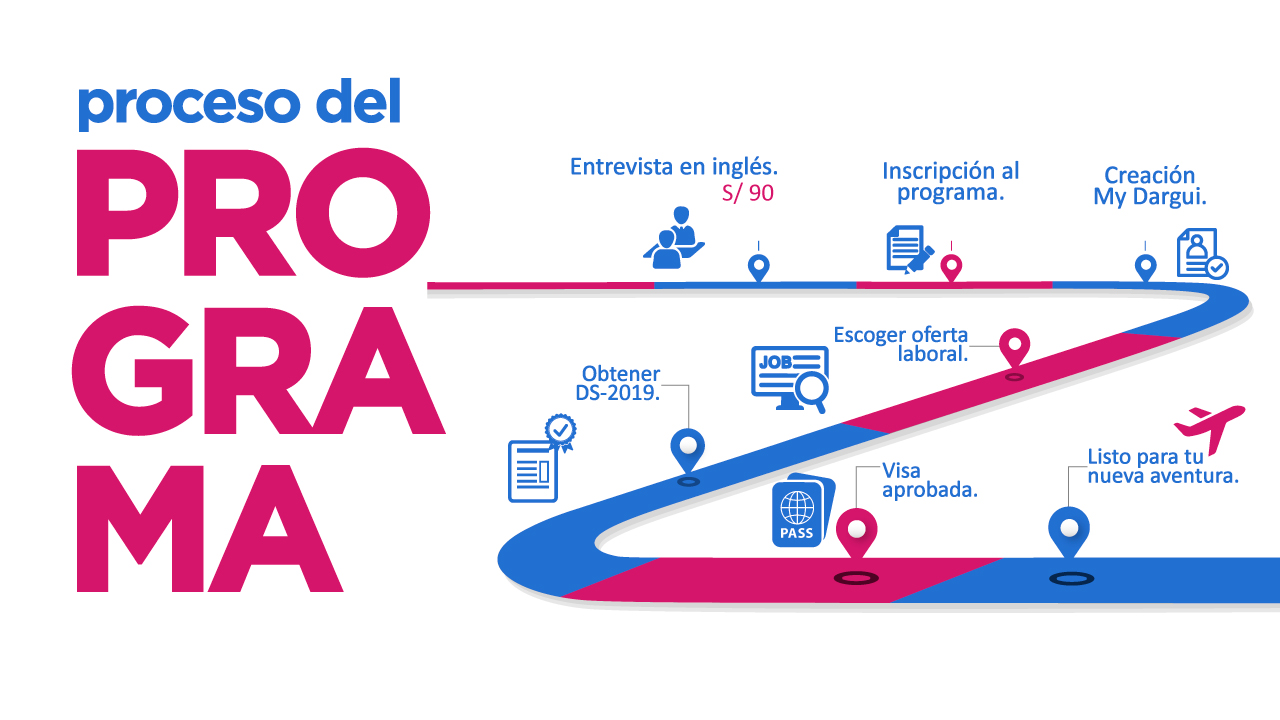